Nepřímý pořádek slov
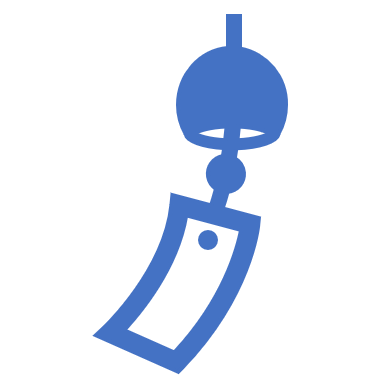 8. třída
Sloveso s odlučitelnou předponou
mit/kommen 
ich .................................
du ................................
er, sie, es .......................
wir ..............................
ihr .............................
sie/Sie .............................
komme mit
kommst mit
kommt mit
kommen mit
kommt mit
kommen mit
Hier ist Alexander Böll. 
............................ Max. Hallo, Alexander. 
Was ..................... du jetzt. 
Ich lese und dann ............................... Konzert. Komm doch mit!
Ich ............... heute nicht. Ich habe viele auf.Aber morgen. 
Ich ........................ in die Disco. Gehst du auch? 
Ja, morgen komme ....................
Also ................ morgen. 
Tschüs! 
......................................
Samostatná práce
Hier ist
machst
gehe ich ins
kann
gehe
ich
bis
Tschüs!
Gramatika - Wohin? Kam?  – 4. pád
der Klub 		die Schwimmhalle		das Kino 

			
in den Klub		in die Schwimmhalle	 	in das – ins Kino
do klubu 		do plavecké haly		do kina

!!!!!! zum Training – na trénink, nach Hause – domů, zur Schule, zur Arbeit, zu Jan, zu Ruth